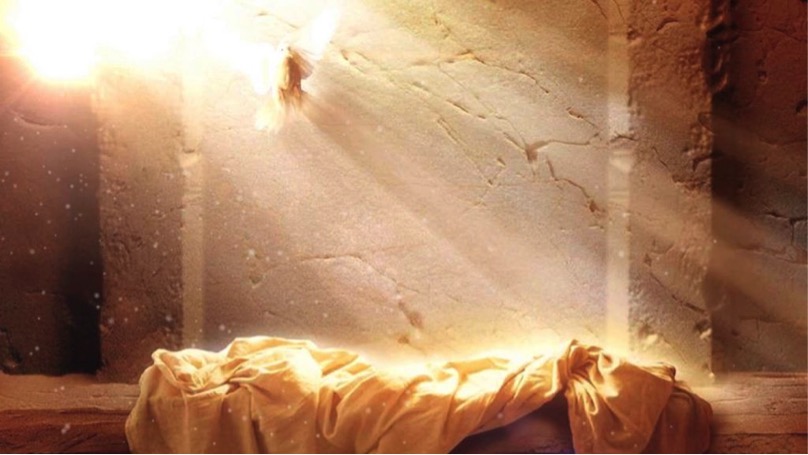 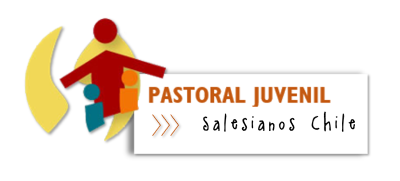 Resucitó
Tiempo pascual de esperanza
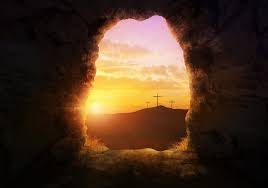 “No teman. 
Id, anuncien a mis hermanos 
que vayan a Galilea; 
allí me verán.” 
(Mt 28,10)
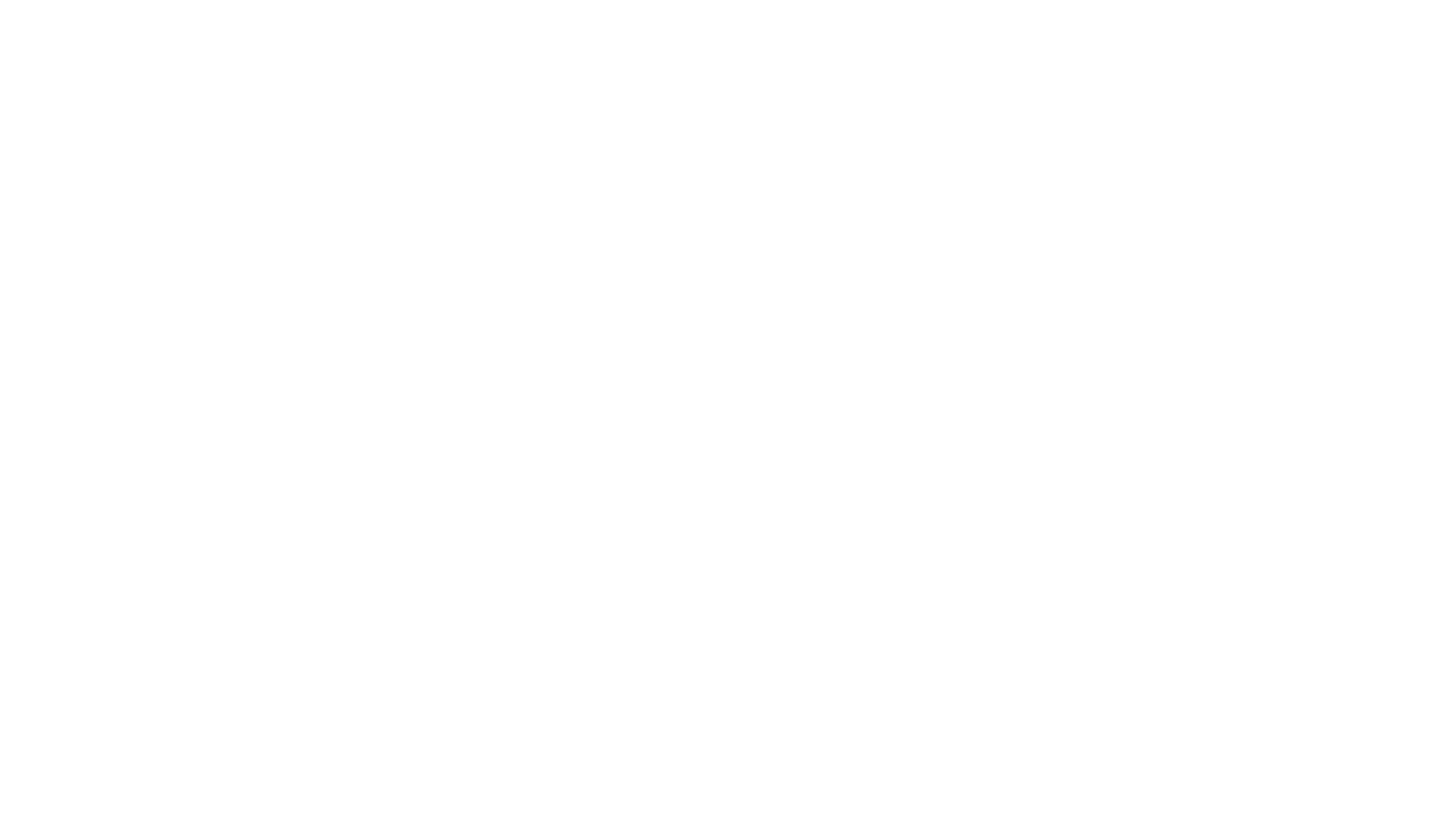 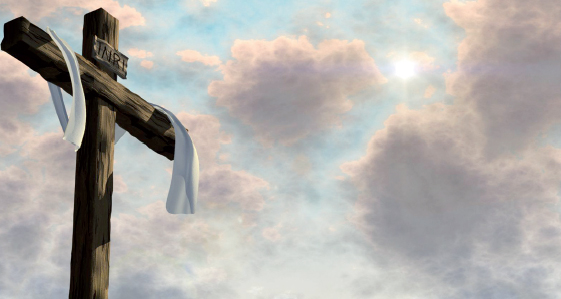 Salmo 33
R/. Si el afligido invoca al Señor, él lo escuchaBendigo al Señor en todo momento,su alabanza está siempre en mi boca.Gusten y vean qué bueno es el Señor,dichoso el que se acoge a él. R/.El Señor se enfrenta con los malhechores,para borrar de la tierra su memoria.Cuando uno grita, el Señor lo escuchay lo libra de sus angustias. R/.El Señor está cerca de los atribulados,salva a los abatidos.Aunque el justo sufra muchos males,de todos lo libra el Señor. R/.
Te pedimos Señor que nos regales la paz de quienes esperan que esta pandemia sea un tiempo de crecimiento para toda la humanidad. Danos la gracias de confiar en ti y regálanos la sabiduría para realizar nuestro trabajo con la convicción de Don Bosco que la educación es cosa del corazónRoguemos al Señor...
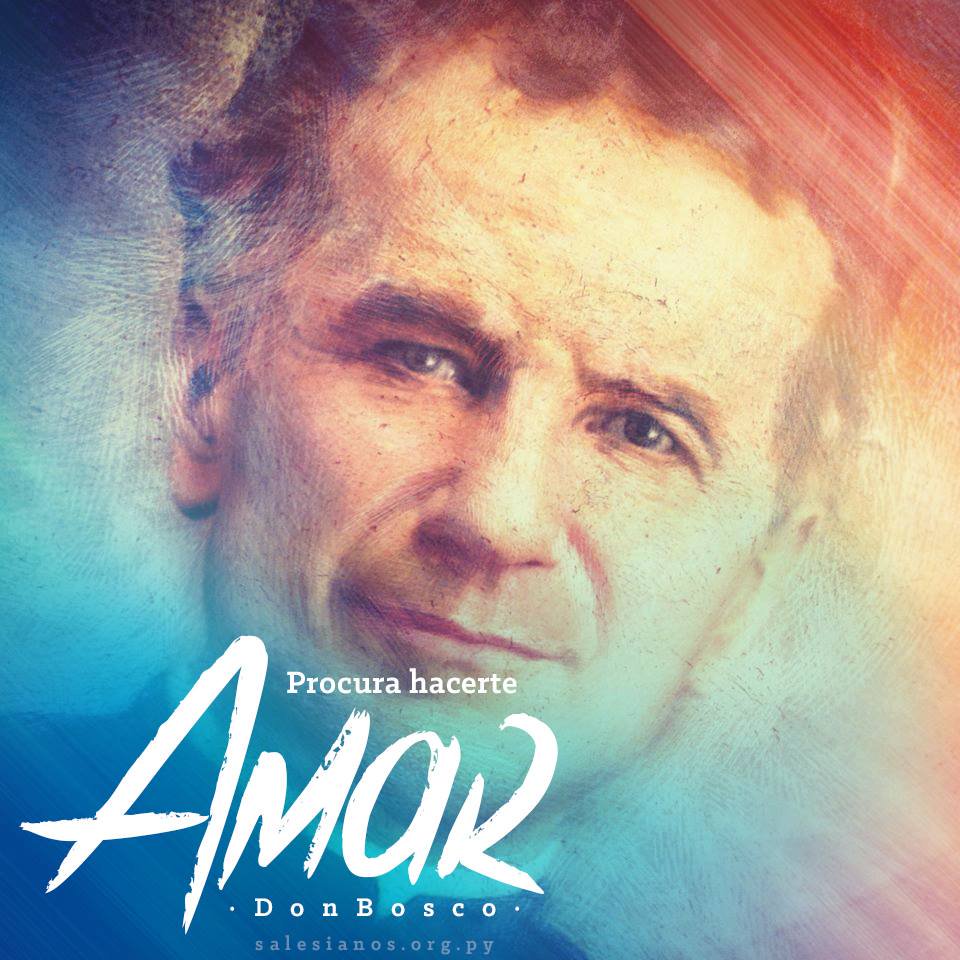 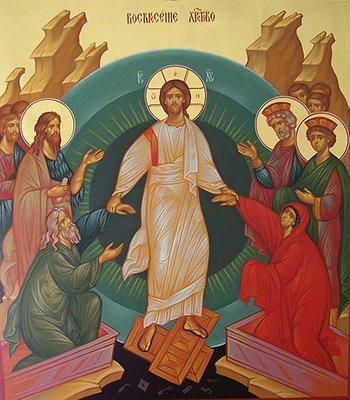 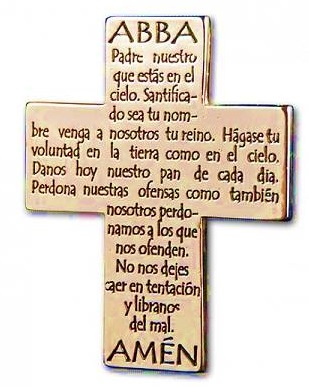